RIGOLA 15 GENNAIO 2024
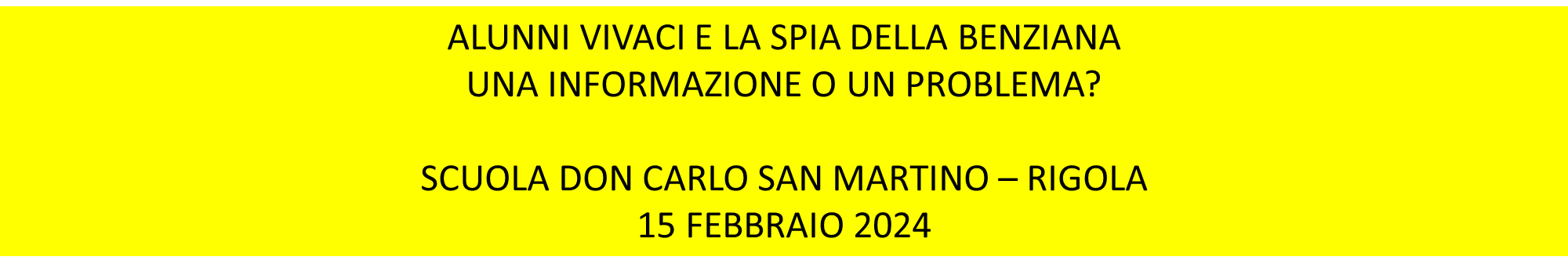 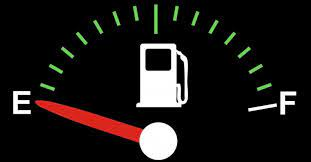 Cagliari, professore di matematica colpito al volto dal padre dopo un rimprovero al figlio.

Preside picchiato dai genitori di una bambina della scuola materna. 

Madre entra in classe e picchia la docente della figlia, si pensa per un voto basso.
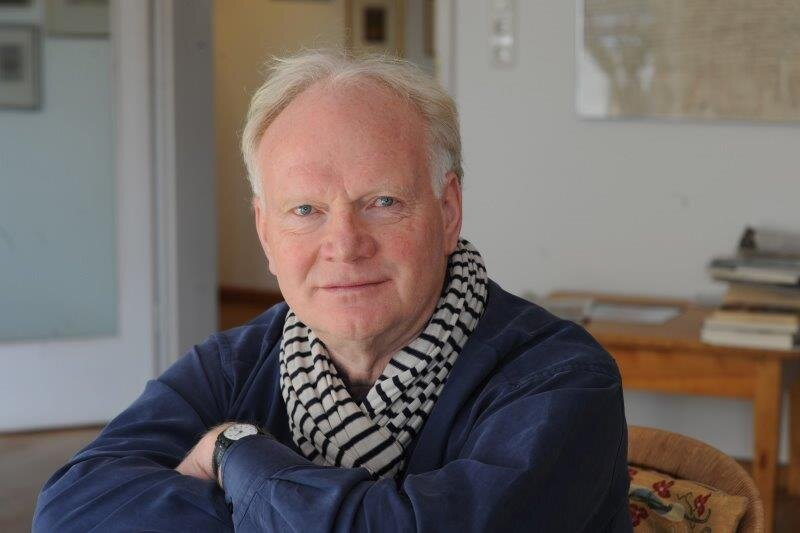 VIVIAMO IN UN CONTESTO SOCIALE CHE URLICH BECK DEFINISCE «SOCIETA’ DEL RISCHIO» CONNOTATA DALLA INCERTEZZA
CRISI DEL PRINCIPIO DI AUTORITA’ 
DI CHI LA INTERPRETA CON COMPETENZA, CON RESPONSABILITA’ E CON MISURA 
E DI CHI LA RICONOSCE COME UN RIFERIMENTO
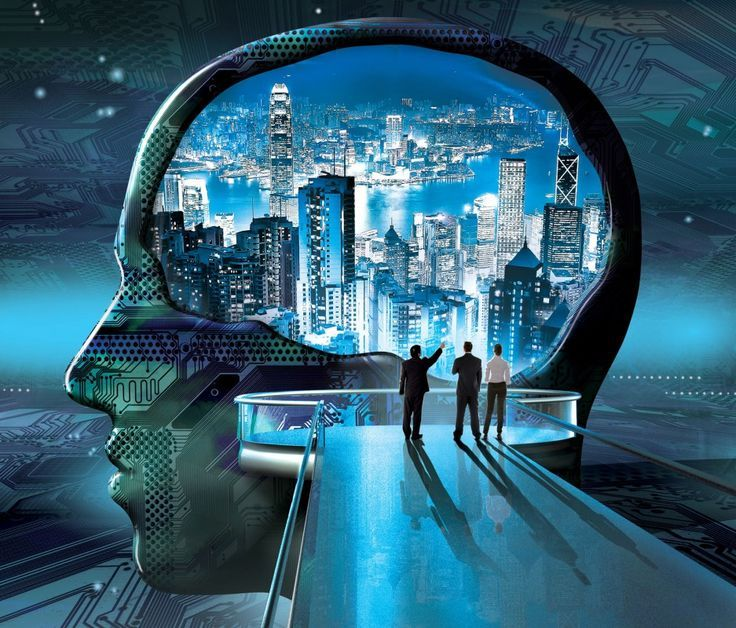 DOBBIAMO CHIEDERCI IN CHE MONDO VOGLIAMO VEDERE CRESCERE I NOSTRI FIGLI:  
IL MONDO ESTERNO COME L’ECONOMIA,  L’AMBIENTE,  LA VITA SOCIALE
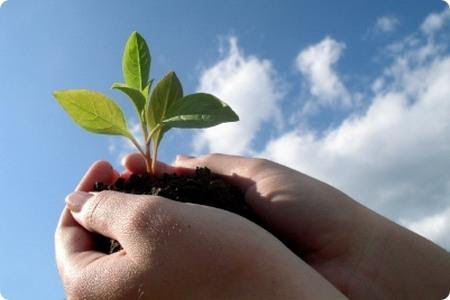 MA ANCHE IL LORO AMBIENTE INTERIORE 
 IL MONDO FATTO DI VALORI, DI PRINCIPI ETICI, 
DI MOTIVAZIONE, DI ENTUSIASMO , DI FIDUCIA
RIGOLA 15 GENNAIO 2024
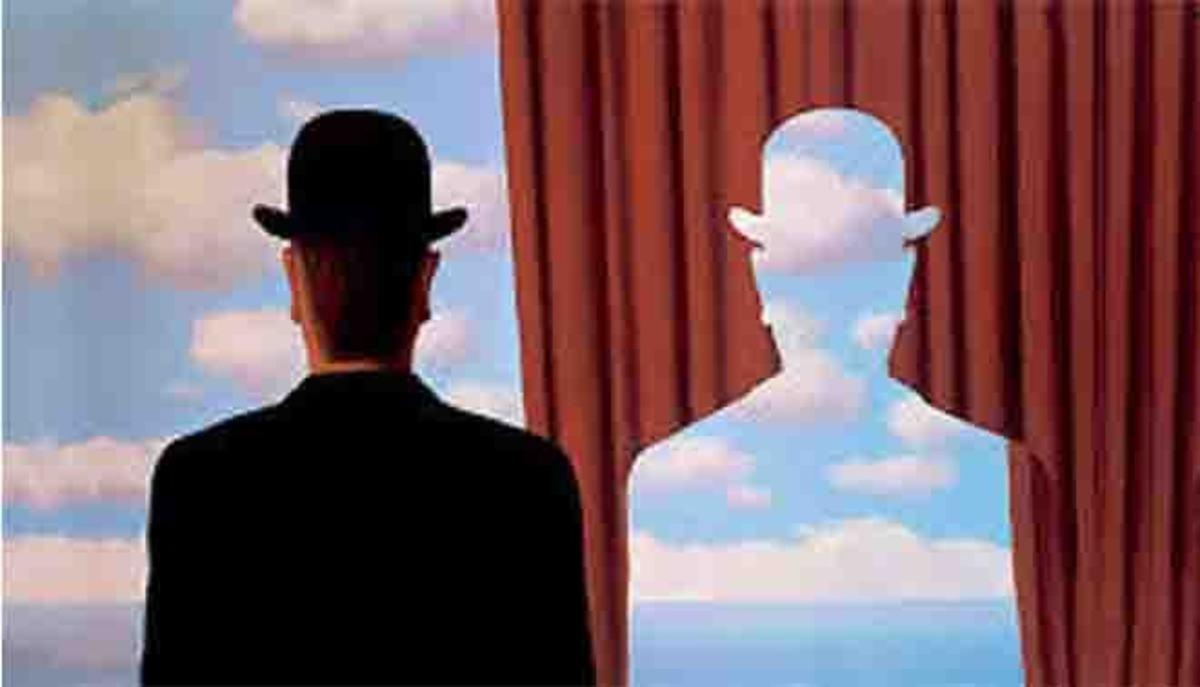 PER CHI HA RESPONSABILITA’ EDUCATIVE FAMIGLIARI O SOCIALIZZATE COME LA SCUOLA 
QUESTI ASPETTI DEVONO ESSERE CONSIDERATI 
LA SCUOLA HA IL DOVERE DI MANTENERE E CONSOLIDARE IL SUO COMPITO PRIVILEGIATO 
DI SOCIALITA’,  DI ACQUISIZIONE DEGLI STRUMENTI COGNITIVI E CONOSCITIVI , E DI PROPORSI COME ESEMPIO DEL VALORE DEI PRINCIPI ETICI
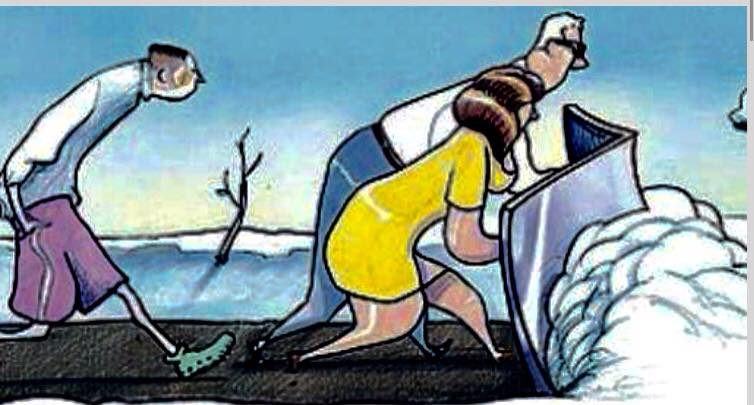 RIGOLA 15 GENNAIO 2024
IL COMPRENSIBILE DESIDERIO DEI GENITORI DI PROTEGGERE I FIGLI DA ESPERIENZE DI FRUSTRAZIONE RISCHIA DI TRADURSI IN UN MESSAGGIO DI SFIDUCIA NEI LORO CONFRONTI
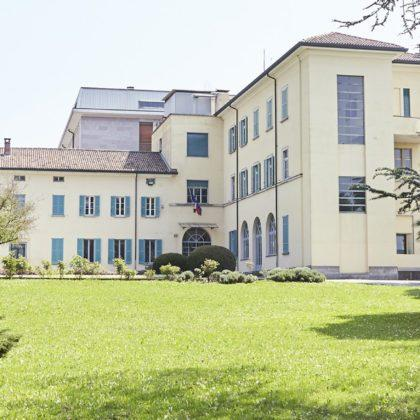 RIGOLA 15 GENNAIO 2024
LA SCUOLA HA IL COMPITO DI LEGGERE E INTERPRETARE I CAMBIAMENTI DELLA REALTA’ 
GENITORI E INSEGNANTI INSEGNANO A STARE AL MONDO
ATTRAVERSO L’AZIONE EDUCATIVA
L’AZIONE EDUCATIVA RICHIEDE COMPETENZA, COSAPEVOLEZZA, RESPONSABILITA’ 
SE FLUISCE SPONTANEA AVRA’ LE FORME DELLE NOSTRE VIRTU’ MA ANCHE DEI NOSTRI VIZI
RIGOLA 15 GENNAIO 2024
C’E’ IN GIOCO IL PRESENTE E IL FUTURO DEI NOSTRI FIGLI
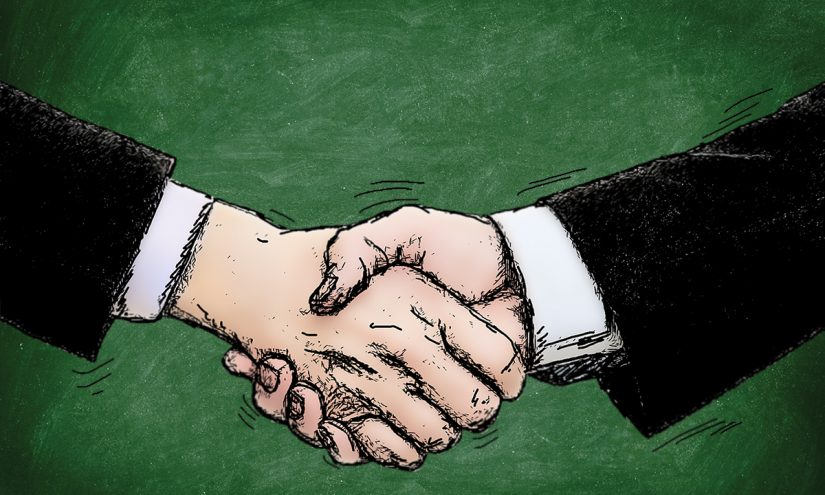 NESSUNO PUO’ CHIAMARSI FUORI. 
LA RESPONSABILITA’ EDUCATIVA E’ CONDIVISA.  
IN QUESTO STA LA MAGIA DI ESSERE GENITORI E LA BELLEZZA DI ESSERE INSEGNANTI.
E’ NECESSARIO UN CAMBIAMENTO DI APPROCCIO CULTURALE 
NEL RAPPORTO TRA SCUOLA E FAMIGLIA
RIGOLA 15 GENNAIO 2024
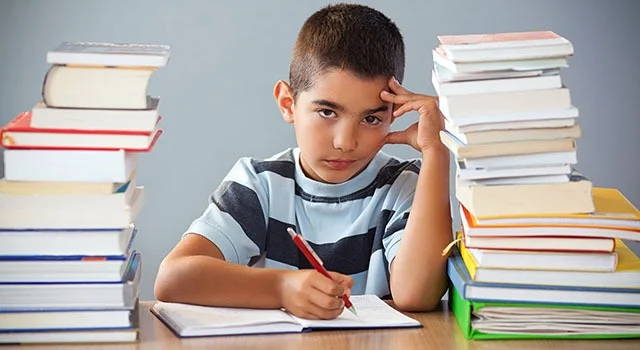 IL CAMBIAMENTO DI PARADIGMA, DI APPROCCIO CULTURALE, SI REALIZZA E MISURA SOPRATTUTTO NELLA GESTIONE DELLE SITUAZIONI 
DI CRITICITA’ COMPORTAMENTALE E DI APPRENDIMENTO
UNA DIVERSA PROSPETTIVA INTERPRETATIVA DEL FENOMENO DELLA VIVACITA’
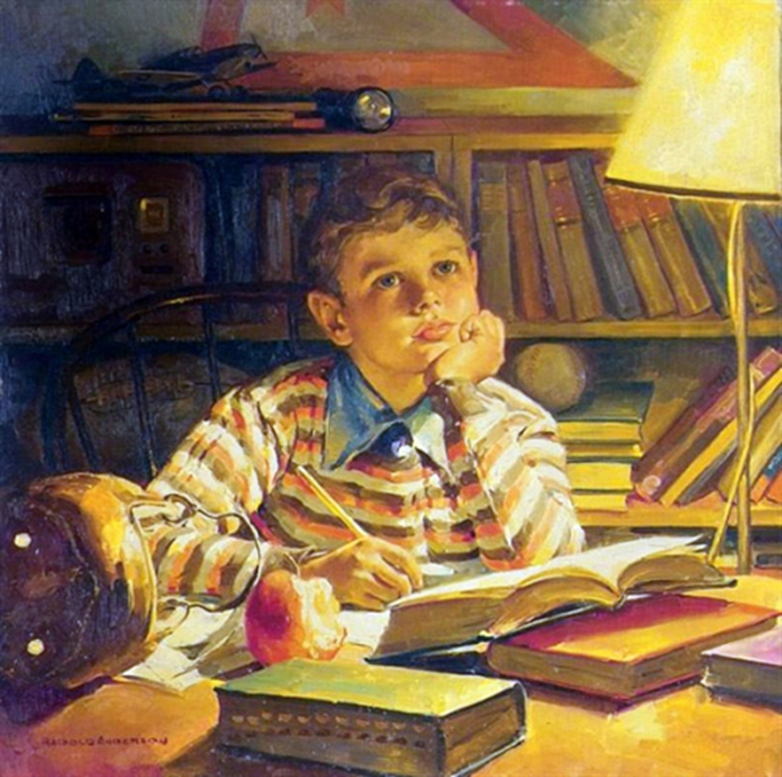 OGGI VI PARLERO’ DI MARCO*
TRASFERIMENTO META’ AGOSTO

REFERENZE SULLA SCUOLA 

RICHIESTA DI INCONTRO 

PRESENZA DI MARCO?
*I riferimenti a persone e luoghi sono frutto di invenzione
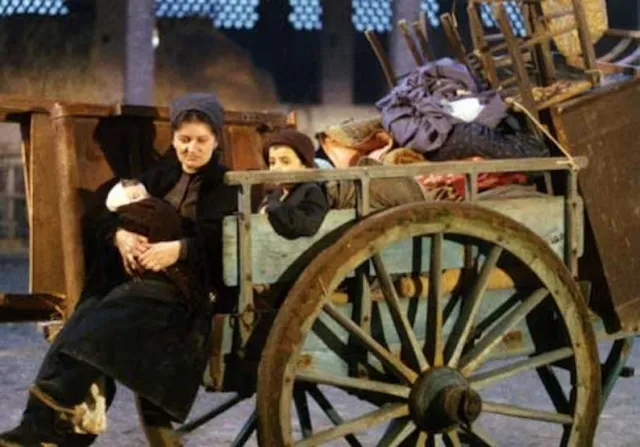 MARCO 10 ANNI
CENTRO ITALIA
MAMMA MEDICO
PAPA’ RESP. AREA GRANDE DISTRIB.
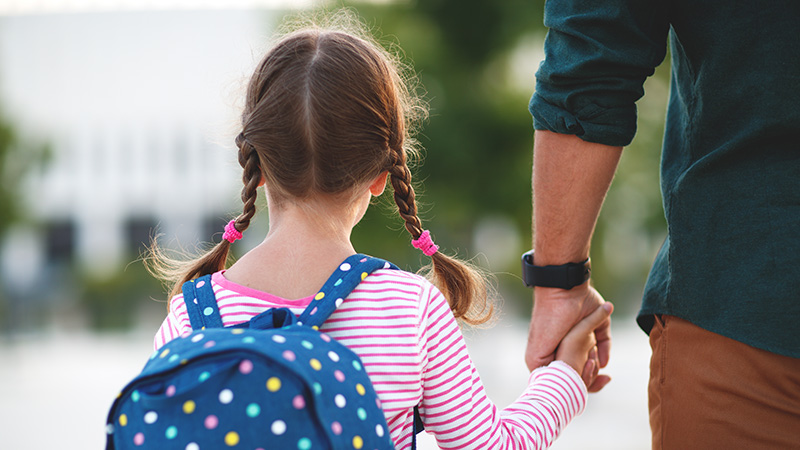 RIGOLA 15 GENNAIO 2024
UNA ALUNNA NEL PASSAGGIO DALLA 4^ ALLA 5^ LASCIA LA SCUOLA IN CONSEGUENZA DELLA SEPARAZIONE DEI GENITORI
RIGOLA 15 GENNAIO 2024
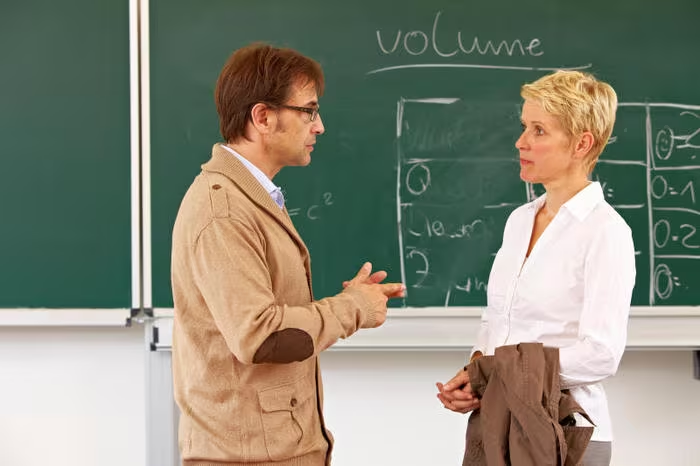 PRIMO COLLOQUIO CON I GENITORI 
SCAMBIO DI INFORMAZIONI 
POI IO CHIEDO DELL’APPRENDIMENTO E DEL COMPORTAMENTO
CHIEDERE SENZA ESSERE INTRUSIVO 
INFORMAZIONI SU CERTIFICAZIONI  O SULL’ATTIVAZIONE DI PDP, CREA UN CERTO FASTIDIO 
DOCUMENTO DI VALUTAZIONE DI FINE 4^ , LA RICHIESTA E’ VISSUTA COME SEGNO DI SFIDUCIA
RIGOLA 15 GENNAIO 2024
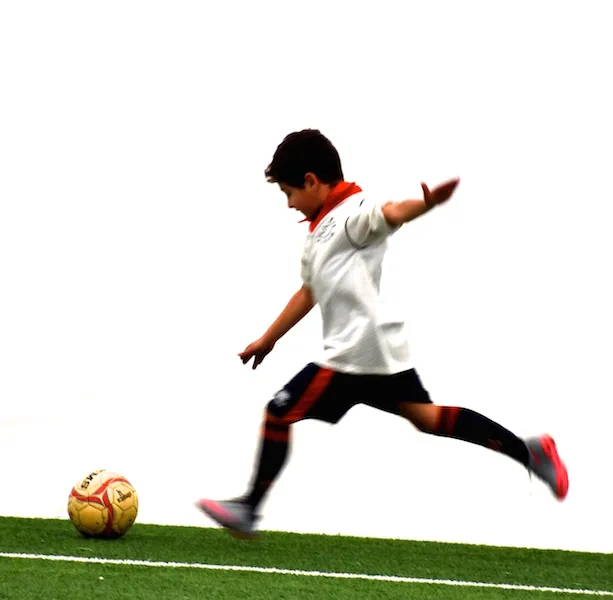 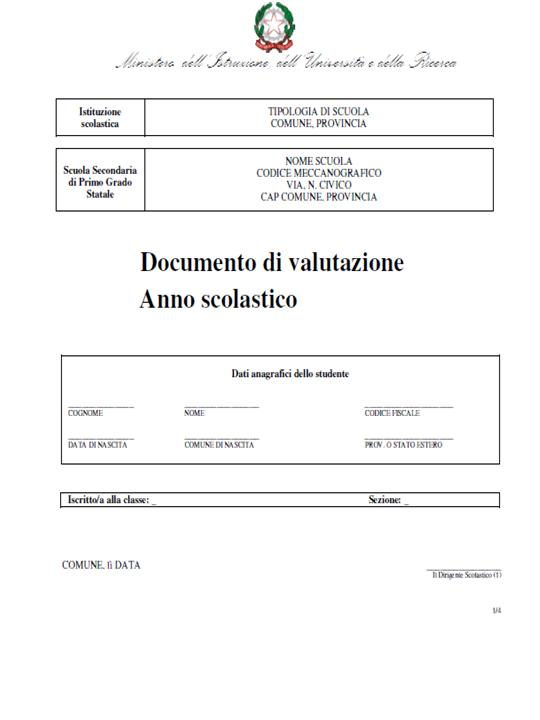 FOTOCOPIA DELLA SCHEDA DI VALUTAZIONE DI FINE ANNO 
GENERICO RIFERIMENTO AD UNA CERTA ESUBERANZA 
GLI APPRENDIMENTI NELLA MEDIA , UN PO’ LENTO
INTUITIVO NELL’AREA SCIENTIFICO MATEMATICA, IN DIFFICOLTA’ IN AMBITO LINGUISTICO
LI INVITO A TORNARE CON MARCO CHE FACCIO INCONTRARE CON LA MESTRA COORDINATRICE
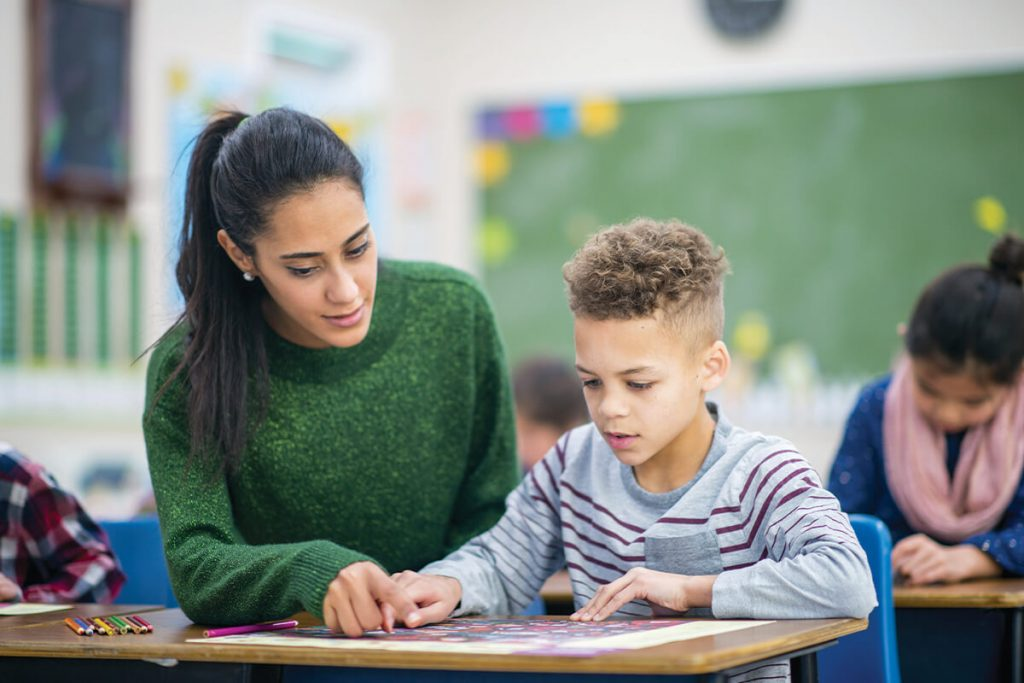 INCONTRO DI MARCO CON L’INSEGNANTE
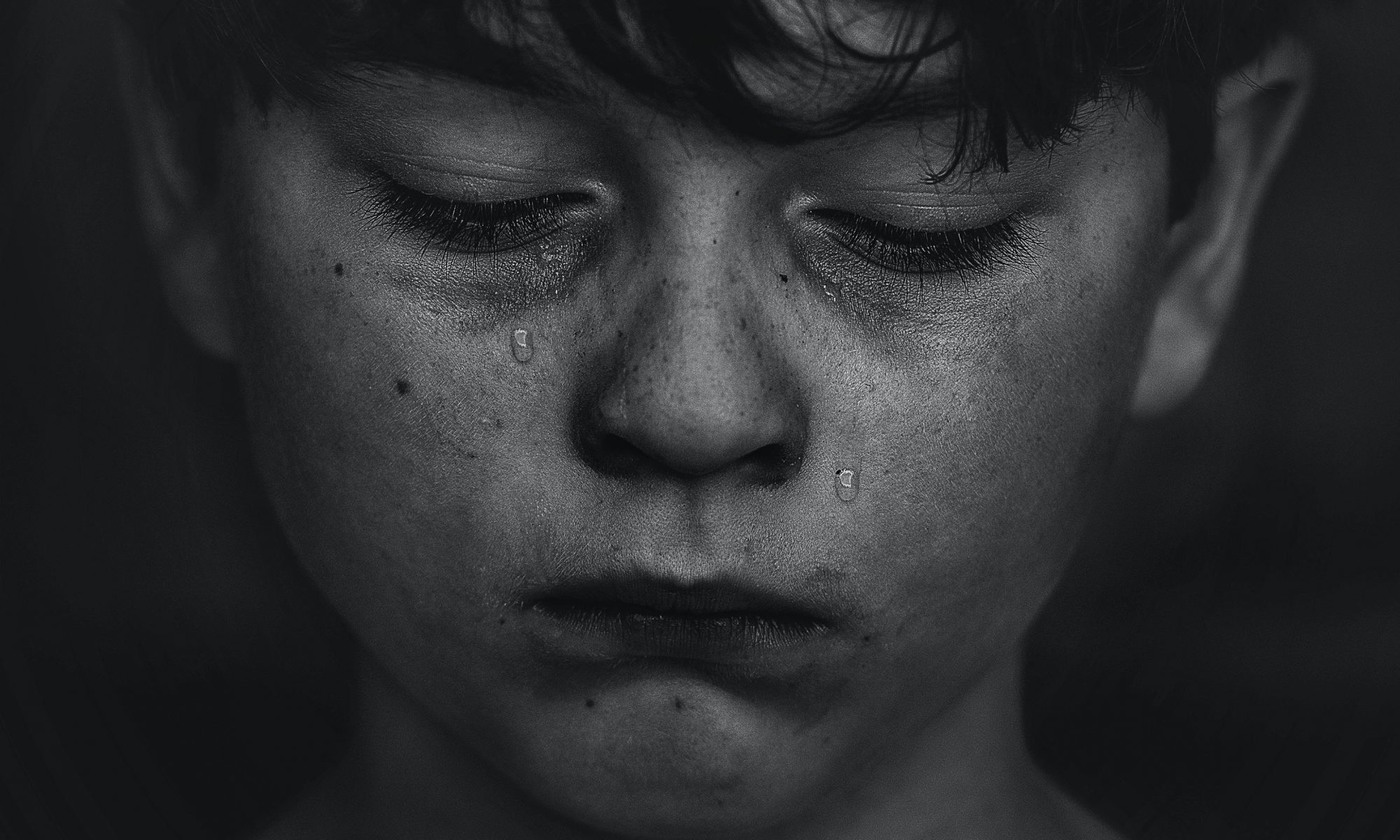 MARCO E’ UN BAMBINO ARRABBIATO E TRISTE 
LA MADRE FA RIFERIMENTO AGLI AMICI DEL CALCIO E AI NONNI PATERNI
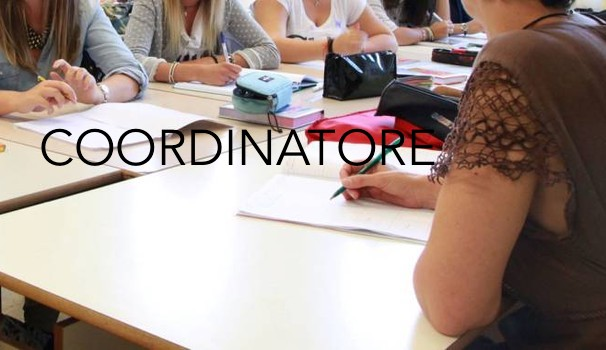 IL DIRIGENTE INCONTRA IL TEAM DELLE INSEGNANTI
RIGOLA 15 GENNAIO 2024
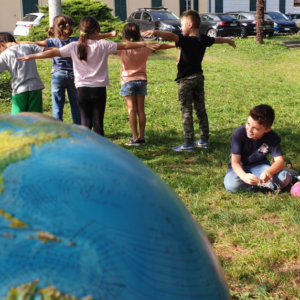 NEI PRIMI TEMPI MARCO SI RELAZIONA BENE CON I COMPAGNI,  
SI REGISTRA SOLO UNA CERTA DIFFIDENZA (RECIPROCA)  CON UN COMPAGNO
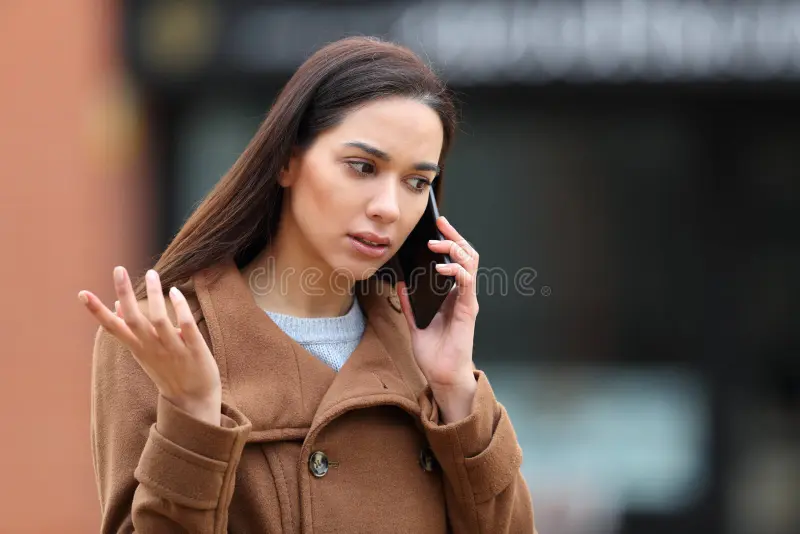 A MIA SORPRESA RICEVO UNA TELEFONATA DALLA MADRE
NE PARLO CON LE INSEGNANTI MA FACCIO ATTENZIONE A NON INNESCARE REAZIONI DIFENSIVE
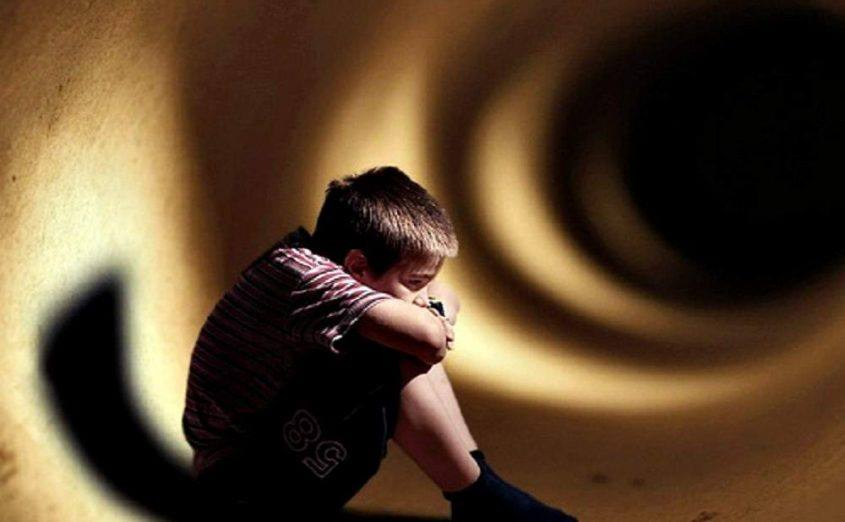 BRUTTO LITIGIO DI GIOCO CON UN COMPAGNO 
LA CONFLITTUALITA’ E L’AUTOISOLAMENTO SI FANNO PIU’ FREQUENTI
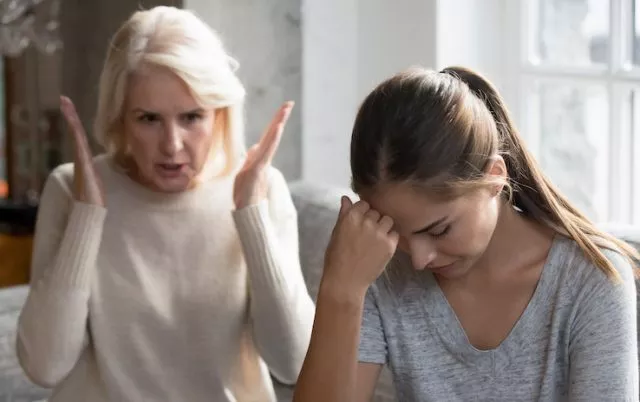 ACCADE CHE UN GIORNO AL TERMINE DELLE LEZIONI 
LA MAESTRA COMUNICA ALLA MADRE DI MARCO 
UN EPISODIO NEGATIVO  ACCADUTO QUALCHE MINUTO PRIMA
TELEFONA A SCUOLA IL PADRE PIUTTOSTO ADIRATO
ACCOLGO LO SFOGO E FISSO UN APPUNTAMENTO
RIGOLA 15 GENNAIO 2024
RIGOLA 15 GENNAIO 2024
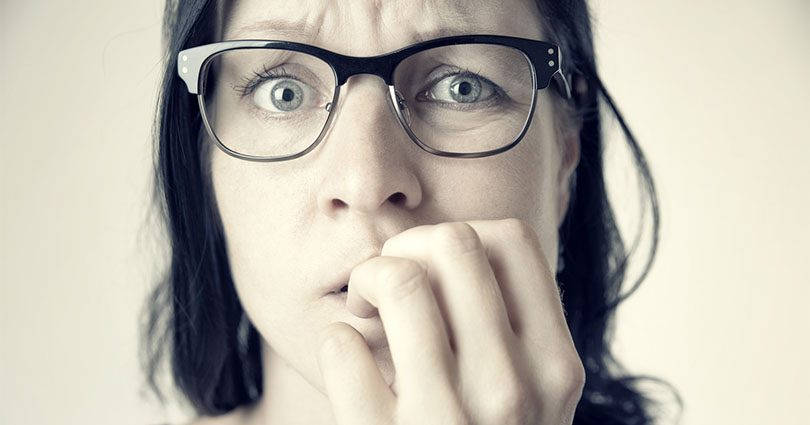 LA SITUAZIONE DI INCERTEZZA, DI NON CONOSCENZA, PRODUCE ANSIA 
E ACCADE SOPRATTUTTO CON UN ALUNNO PRIVO DI QUALSIASI CERTIFICAZIONE
LE REAZIONI PIU’ FREQUENTI SONO LE FALSE CERTEZZE  E LE IPOTESI PERSECUTORIE
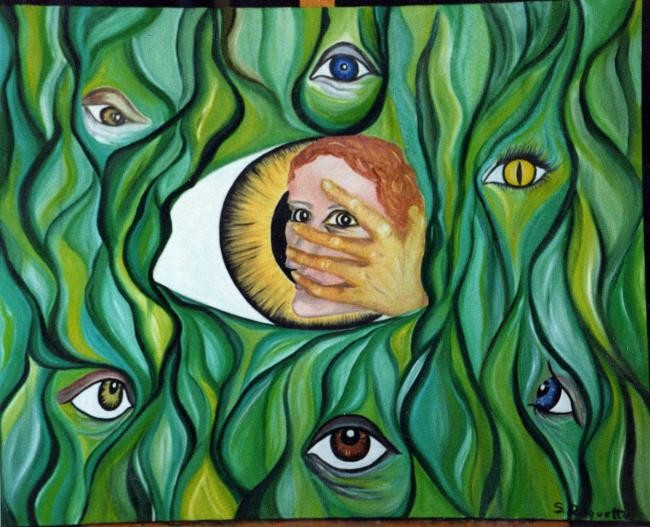 NELLA MENTE DI CHI AFFRONTA UNA SITUAZIONE DI CRITICITA’ A SCUOLA 
ABITUALMENTE PREVALE IL PENSIERO 
CHE IL DISAGIO SIA DETERMINATO DA FATTORI ESTERNI ,  
PREVALENTEMENTE DI TIPO RELAZIONALE : 
UN COMPAGNO O LA CLASSE 
I GENITORI 
L’INSEGNANTE
E’ IL MOMENTO DI TRASFORMARE LA SITUAZIONE DA UN PROBLEMA 
(ANSIA-TENSIONI-OSTILITA’-DIFFIDENZA-COLPA) 
IN UNA INFORMAZIONE 
( C’E’ UN DISAGIO DELL’ALUNNO, DELLA FAMIGLIA E DELLA SCUOLA, 
VA CAPITO PER ESSERE AFFRONTATO)
RIGOLA 15 GENNAIO 2024
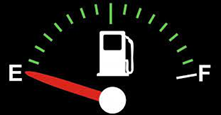 IL COMPORTAMENTO DELL’ALUNNO  SEGNALA UN DISAGIO CHE SI ESTENDE ALLA FAMIGLIA E AGLI INSEGNANTI 
IN QUANTO SI SOTTRAE ALLA RAPPRESENTAZIONE DI FIGLIO E DI ALUNNO ATTESO
SOLLECITO GLI ADULTI COINVOLTI A TOLLERARE LA SITUAZIONE DI INCERTEZZA
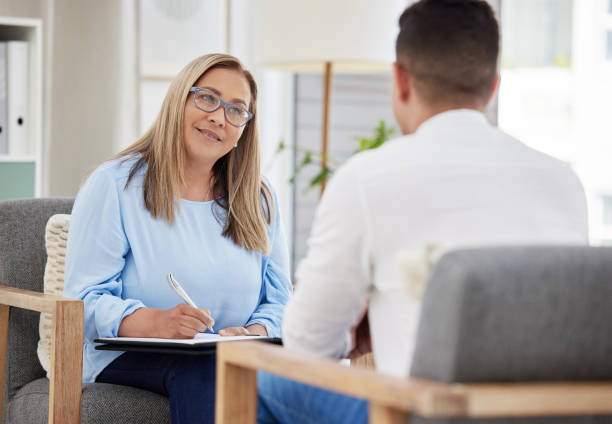 RIGOLA 15 GENNAIO 2024
CONDIVIDO CON L’INSEGNANTE QUELLO CHE SARA’ IL MIO APPROCCIO  AL COLLOQUIO 
ASCOLTERO’ LE RIMOSTRANZE,  I SENTIMENTI DI FRUSTRAZIONE E DI RABBIA 
AD ESCLUSIONE DI OFFESE O MALEDUCAZIONI (A TUTELA DELLE PERSONE E DELLA ISTITUZIONE)
LA SCUOLA HA IL COMPITO DI COSTRUIRE RELAZIONI SANE
QUI E’ CENTRALE LA CURA DELLA COMUNICAZIONE
FACCIO DA CATALIZZATORE DELLE EMOZIONI NEGATIVE 
OFFRO ALLA MAESTRA LA POSSIBILITA’ DI ESPRIMERE IL PROPRIO VISSUTO  
E CREO UNO SPAZIO DI CONFRONTO
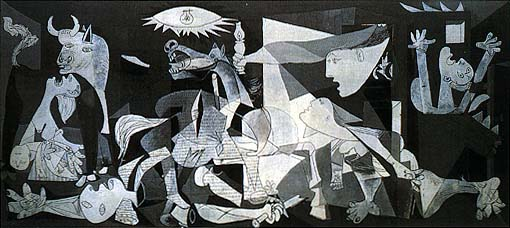 RECUPERO IL FASCICOLO CHE NEL FRATTEMPO E’ ARRIVATO 
NEL QUALE SI PARLA DEL  CAMBIO DI SEZIONE 
I GENITORI RACCONTANO QUANTO E’ ACCADUTO
NON E’ CADUTO IL MURO DI DIFFIDENZA (RECIPROCA) 
MA SI E’ CREATO LO SPAZIO PER CERCARE DI CAPIRE IL DISAGIO DI MARCO E DI TROVARE UNA VIA D’USCITA DALLA STIGMATIZZAZIONE
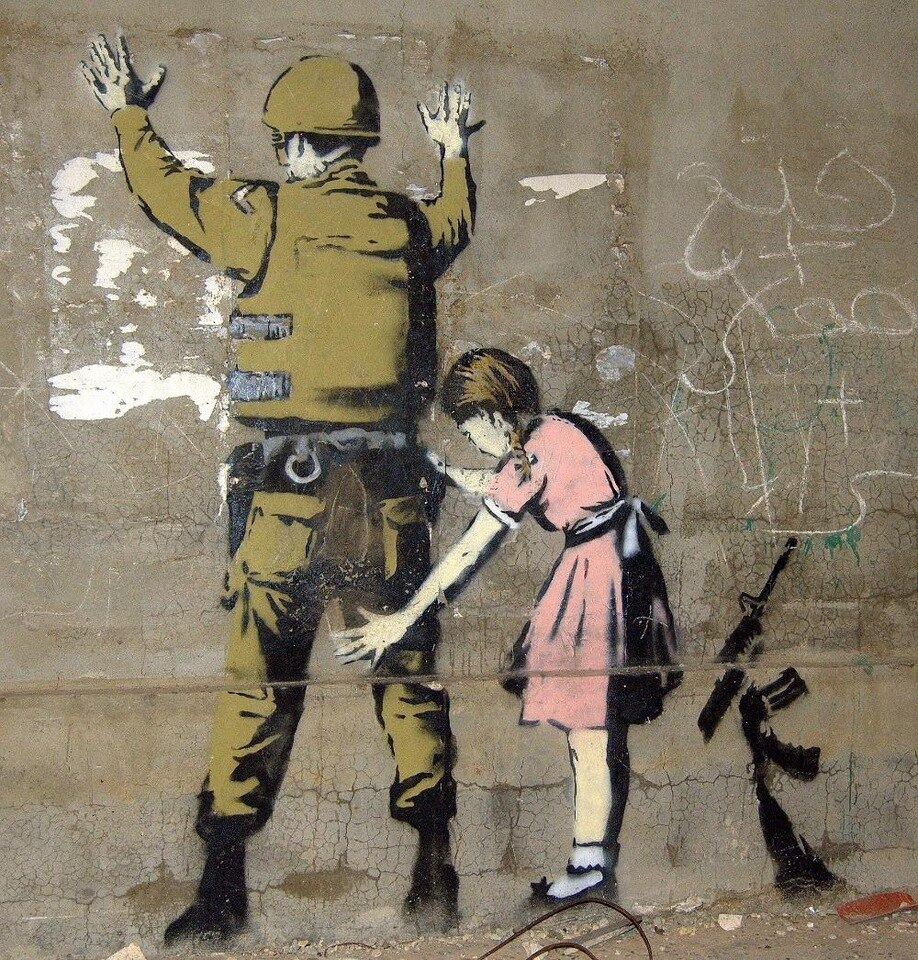 E’ SU QUESTO TERRENO PIU’ FERTILE CHE SI PUO’ PARLARE DI ALLEANZA EDUCATIVA
MARCO NON E’ IL BAMBINO CHE I GENITORI SI SAREBBERO ATTESI 
E NON E’ NEPPURE L’ALLIEVO CHE GRATIFICA LA DEDIZIONE DELLE INSEGNANTI 
L’IMPEGNO CONDIVISO E’ DI PROVARE A CAPIRLO (NON GIUSTIFICARLO)
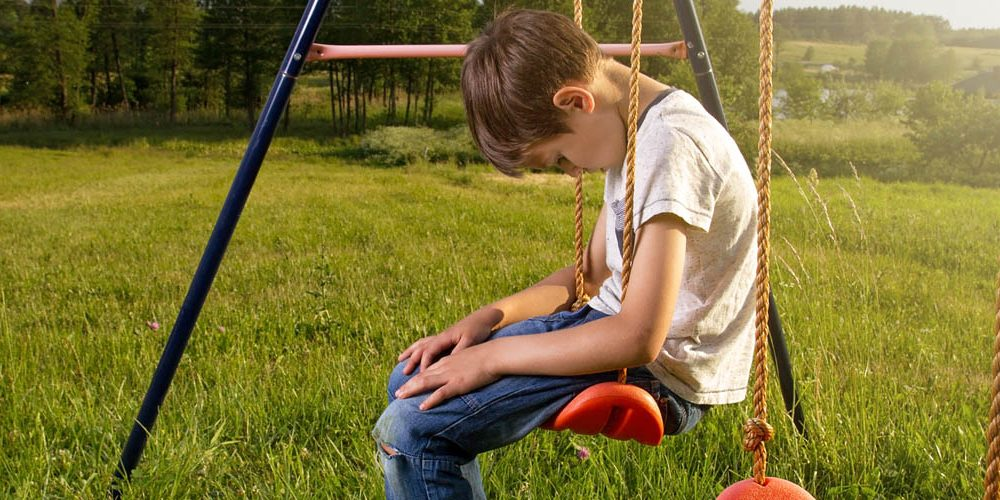 NON SI INTERVIENE SULLA DIDATTICA, NIENTE PDP 
DECIDIAMO DI PUNTARE SULLA RELAZIONE
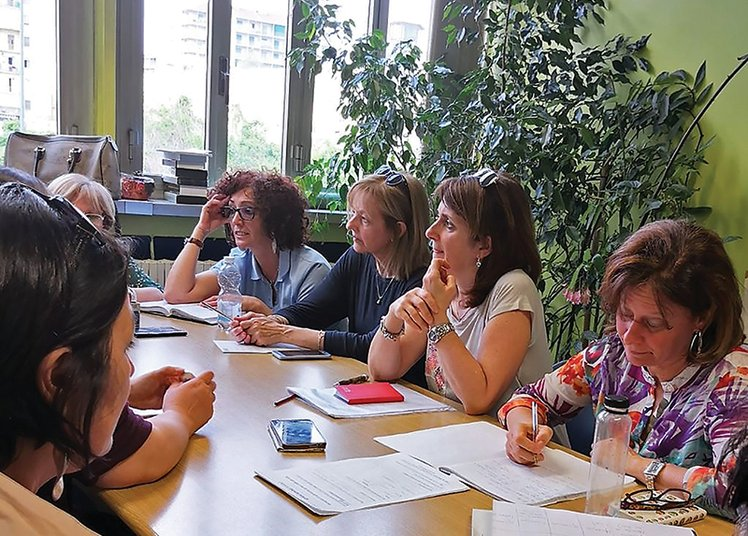 CONDIVISIONE DEL PROGETTO CON LE INSEGNANTI CHE ESPRIMONO IL LORO SCETTICISMO 
OCCORRE SUPERARE IL TIMORE DI SENTIRSI INADEGUATE 
CHI CON PIU’CONVINZIONE CHI CON MENO CONCORDANO
SI DECIDE DI ASSEGNARE A MARCO UNA MAESTRA TUTOR 
SARA’ LA MAESTRA CHE INCONTRERA’ INDIVIDUALMENTE MARCO PER DEI MOMENTI DI CONFRONTO SU CIO’ CHE ACCADE A SCUOLA 
SENZA UN ATTEGGIAMENTO GIUDICANTE O MORALISTICO
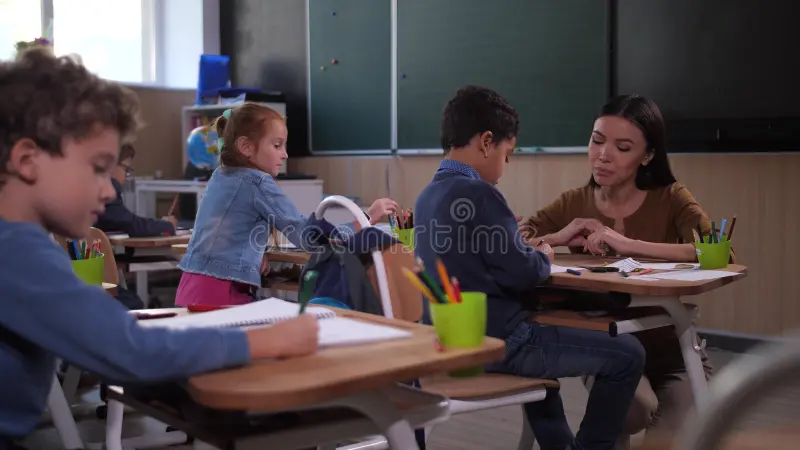 LA MAESTRA CONDIVIDE CON MARCO IL PROGETTO 
ANCHE LUI NON SI MOSTRA PARTICOLARMENTE ENTUSIASTA MA NON E’ OPPOSITIVO
IL PRIMO OBIETTIVO CHE CI SIAMO DATI E’ DI PORTARE MARCO A RICONOSCERE CHE NEL SUO COMPORTAMENTO C’E’ UNA RICHIESTA , C’E’ UN BISOGNO
NEL FRATTEMPO CI ACCORDIAMO CON GENITORI DI 
AGGIORNARCI VIA MAIL SETTIMANALMENTE 
PER MONITORAGGIO – CONFRONTO – CONDIVISIONE
NELLE PRIME DUE SETTIMANE NON SUCCEDE NULLA DI NUOVO 
E SI FA STRADA UN CERTO SCORAGGIAMENTO
RIGOLA 15 GENNAIO 2024
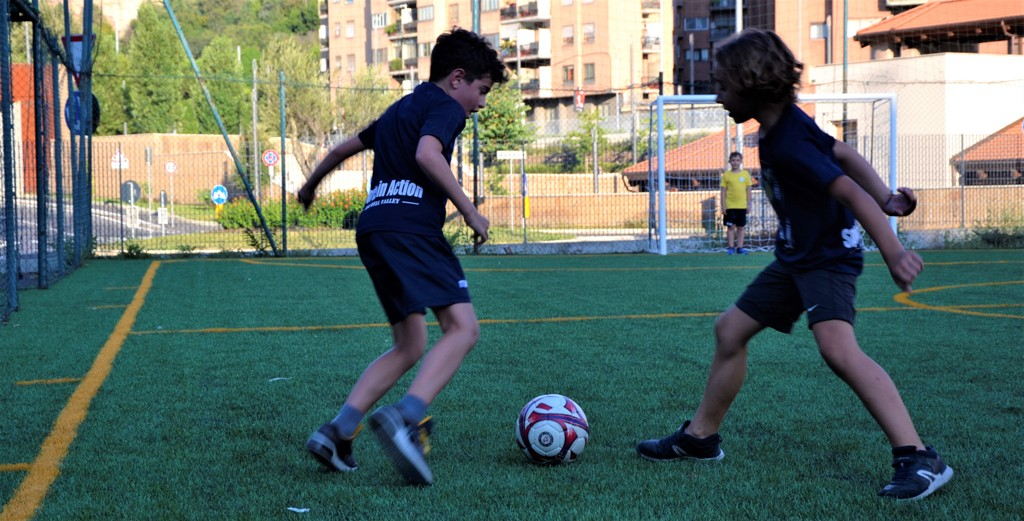 IL PRIMO PICCOLO RISULTATO CHE SI OTTIENE E’ LA SUA CONSAPEVOLEZZA CHE  IL COMPORTAMENTO OSTILE A SCUOLA E A CASA E’ ANTECEDENTE AL  TRASFERIMENTO IN UNA CITTA’ E IN UNA SCUOLA  DOVE LUI NON VOLEVA VENIRE
MARCO RICONOSCE CHE VUOLE SEMPRE VINCERE ANCHE BARANDO, SI FACILITANO I LITIGI
DIDATTICAMENTE E’ CONVINTO DI NON ESSERE ABBASTANZA BRAVO PER PRIMEGGIARE 
PER CUI RINUNCIA
LE GRATIFICAZIONI NON PRODUCONO UN CAMBIAMENTO. 
LA RIFLESSIONE : E’ UN BAMBINO AL QUALE NON BASTANO MAI LE GRATIFICAZIONI
LA MADRE CONDIVIDE QUESTA LETTURA E CI RACCONTA DI QUANDO IL PADRE HA ATTRAVERSATO UN PERIODO DI PROFONDO MALESSERE EMOTIVO IN SEGUITO AD UNA PICCOLA PERDITA DI UN INVESTIMENTO IN BORSA
SUGGERIAMO DI PARLARNE CON MARCO E IL BAMBINO CONFESSA DI AVERE AVUTO PAURA DI ESSERE POVERO E CHE SI ERANO TRASFERITI PERCHE’ LA MADRE GUADAGNASSE DI PIU’
LA SCUOLA LO AIUTA AD ACCETTARE LE DIFFICOLTA’ E A VALORIZZARE I RISULTATI 
SENZA ESALTARE L’ESIGENZA NARCISISTICA
ANCHE GLI INSEGNANTI COMINCIANO A PROVARE QUALCHE SODDISFAZIONE
IL PROGRESSO E’ LENTO  E SI ALTERNA CON FASI REGRESSIVE 
IL CAMBIAMENTO PIU’ INCISIVO SI OSSERVA A META’ SECONDA MEDIA
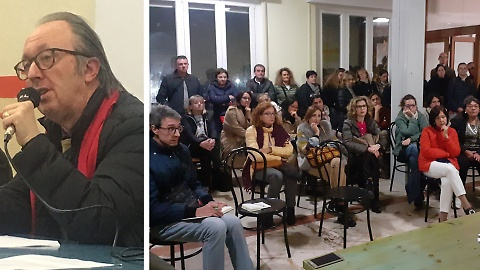 GLI ALTRI GENITORI DELLA CLASSE
SULLA CHAT SI DIFFONDONO VOCI CHE MISTIFICANO 
NON ASCOLTO TUTTE LE VOCI  MA VERIFICO SE E’ FONDATA QUELLA CHE AFFERMA  
L’ESISTENZA DI UN MALESSERE DEI BAMBINI
E’ UNA MAMMA, MA QUESTA E’ UN’ALTRA STORIA
RIGOLA 15 GENNAIO 2024
COSA CI RACCONTA QUESTA STORIA , 
PUR SAPENDO CHE LE COSE NON VANNO SEMPRE IN QUESTA DIREZIONE
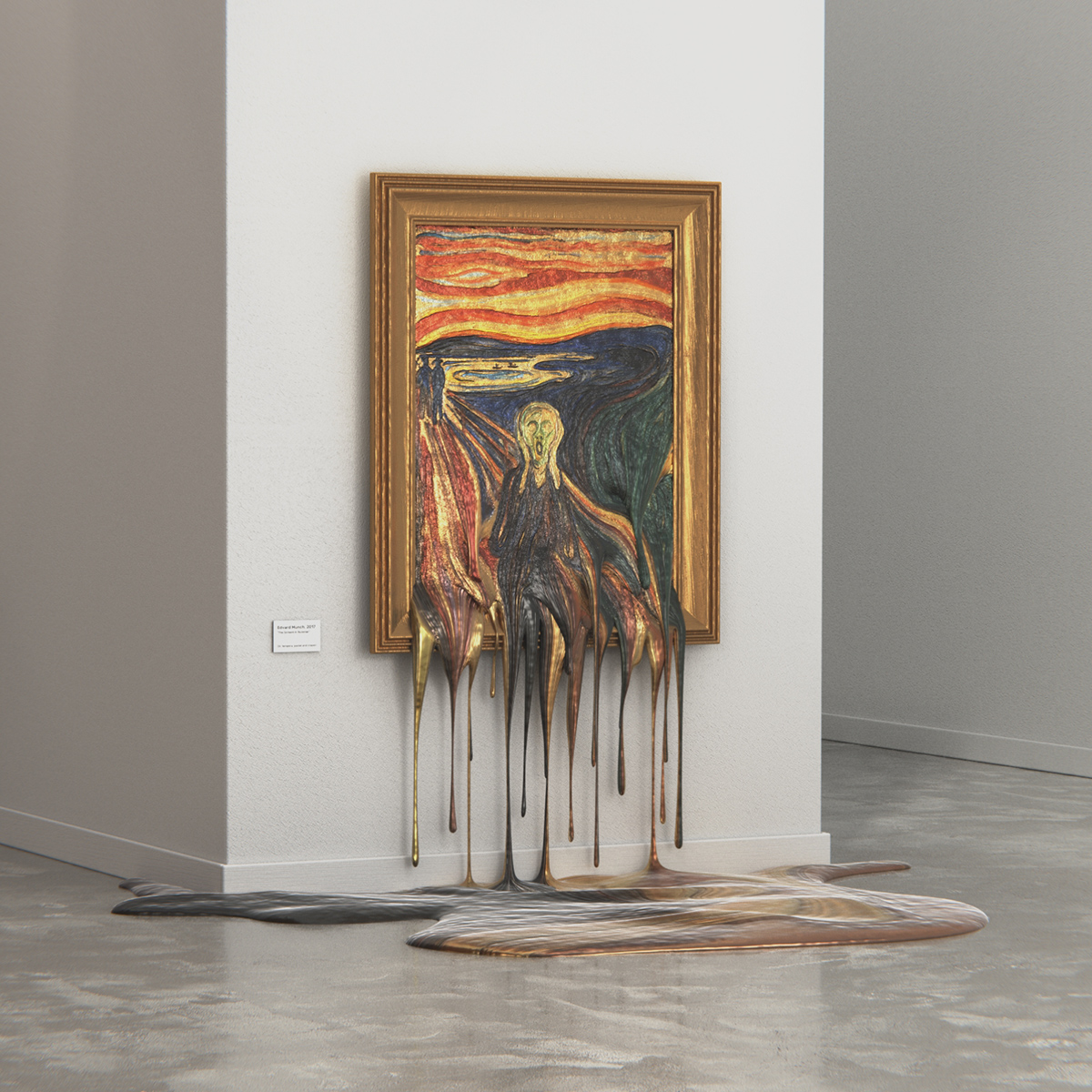 ALLORA IN COSA CONSISTE IL CAMBIAMENTO DI APPROCCIO CULTURALE AL TEMA DELLA VIVACITA? 
NON CI SONO GRANDI STRATEGIE, E’ L’ABITO MENTALE CHE CAMBIA
 NEGLI INSEGNANTI E NEI GENITORI
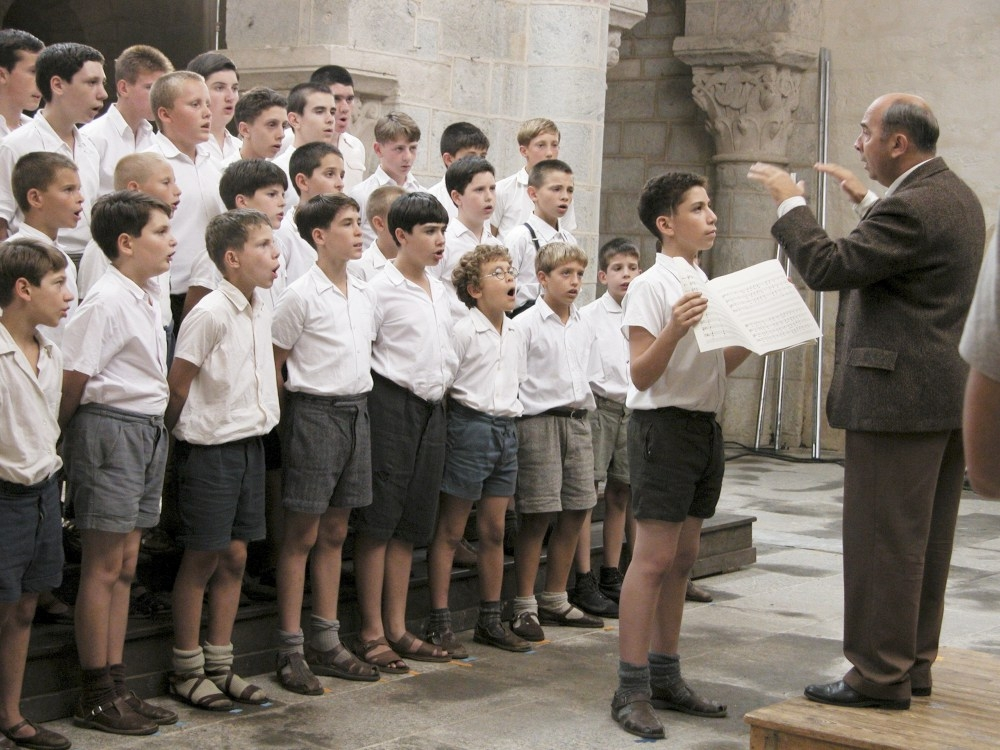 CURA DELLA RELAZIONE EDUCATIVA (PRIORITA’)
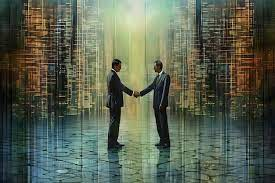 ALLEANZA (TRA SCUOLA E FAMIGLIA)
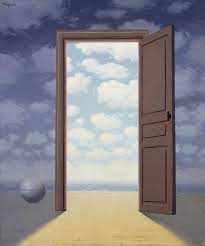 ACCOGLIENZA (DELLE EMOZIONI NEGATIVE A VOLTE ESPRESSE CON LA RABBIA )
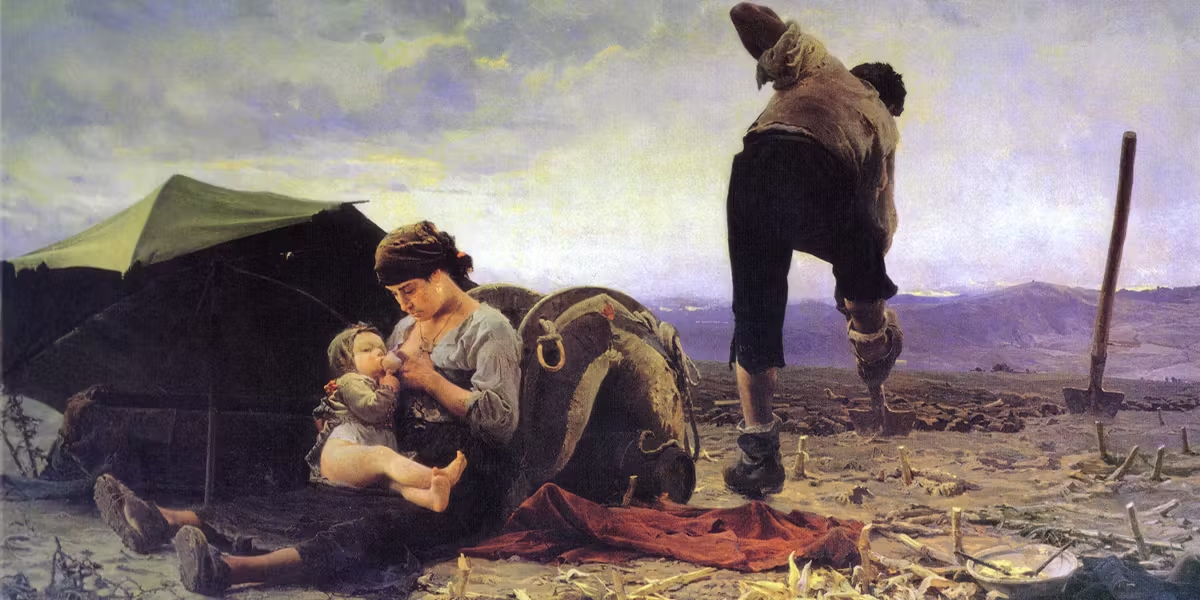 GESTIONE DELLA DIPENDENZA ( AIUTARE AD ACCETTARE LA CONDIZIONE DI BISOGNO)
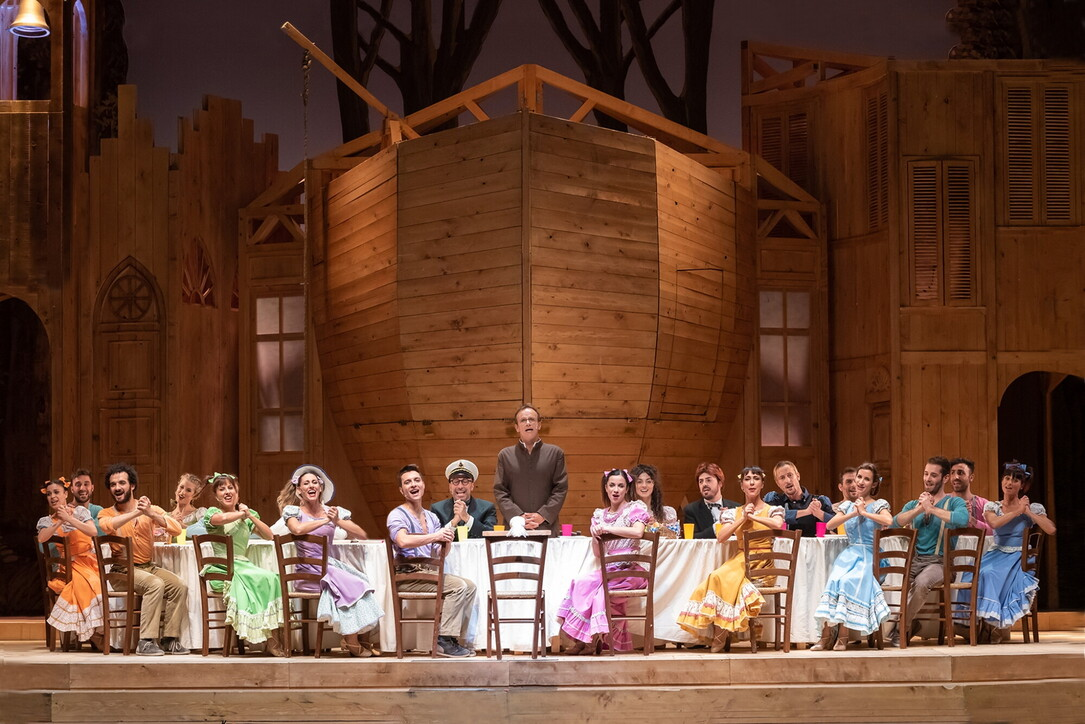 CONDIVISIONE (ALL’INTERNO DEL TEAM)
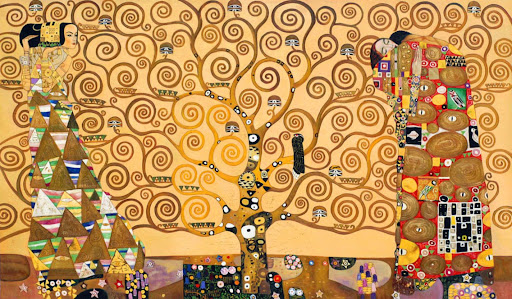 PAZIENZA (IL CAMBIAMENTO NECESSITA’ DI TEMPO TOLLERANDO L’INCERTEZZA)
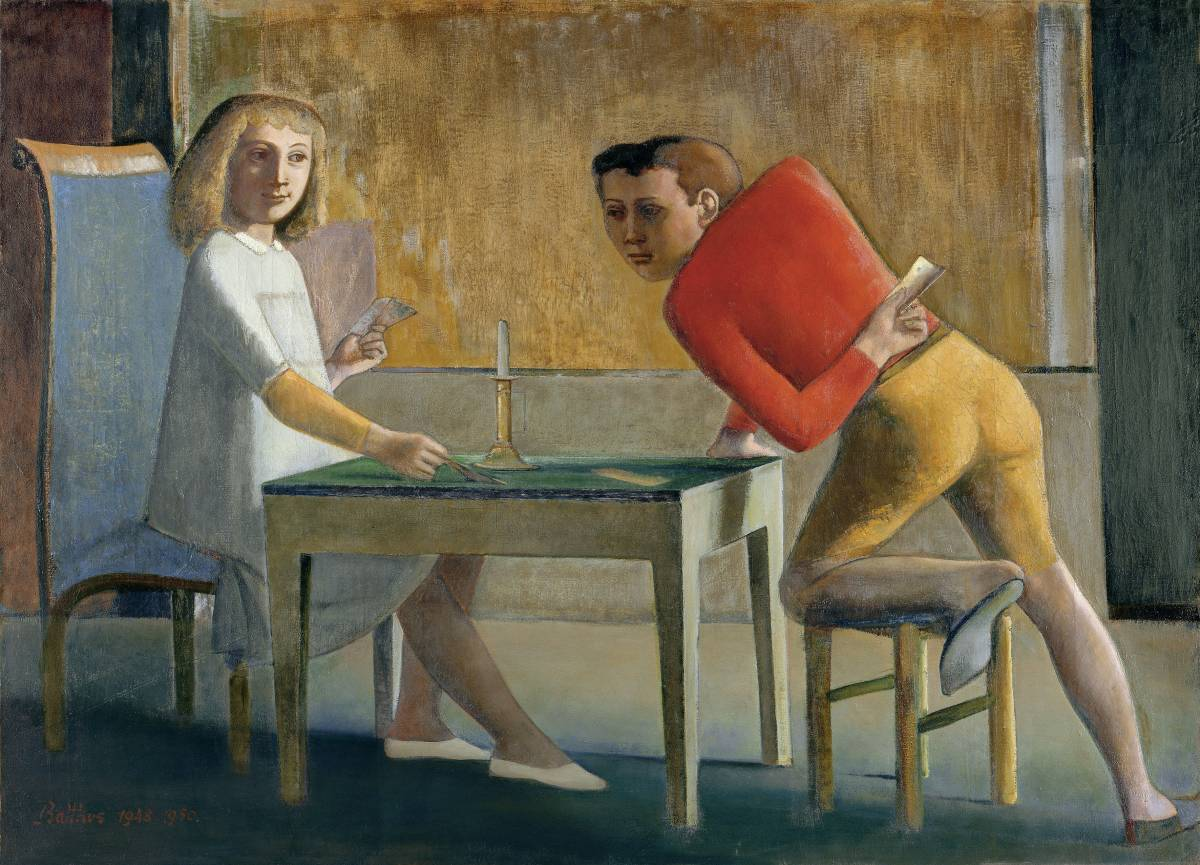 DALLA SFIDUCIA (IDEA CHE SI ABBIA A CHE FARE CON UNA CONTROPARTE)
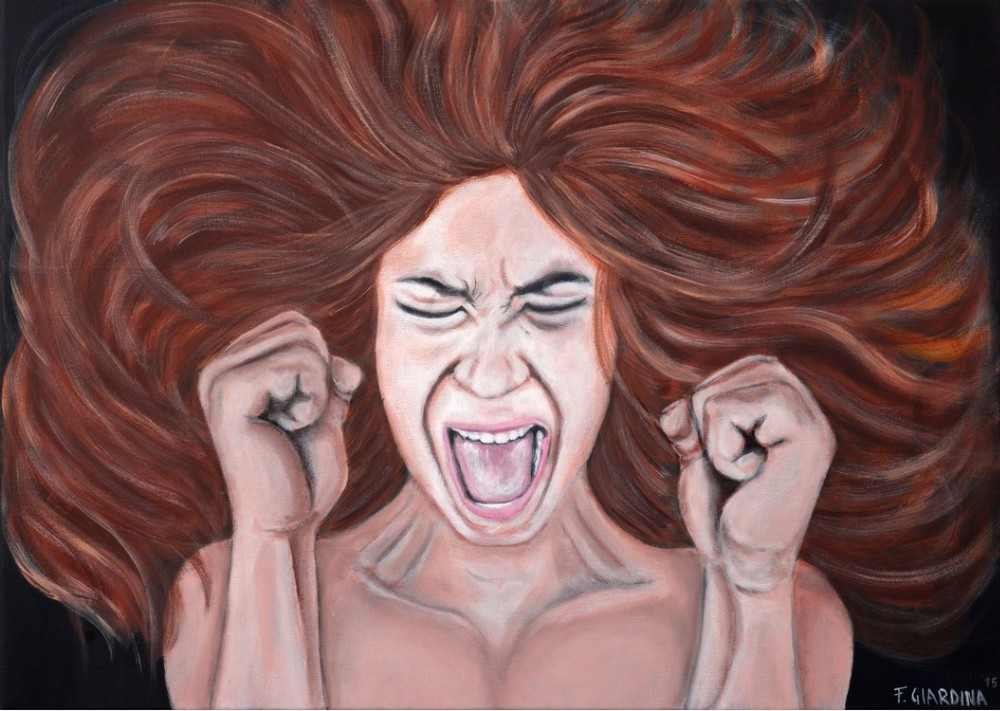 DALLA RABBIA (PRONTA AD ESPLODERE AL MINIMO SEGNO DI CONFLITTUALITA’)
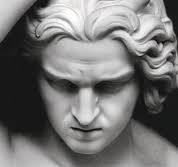 DALLA ARROGANZA (SENTIRSI SUPERIORI, SPREZZANTI)
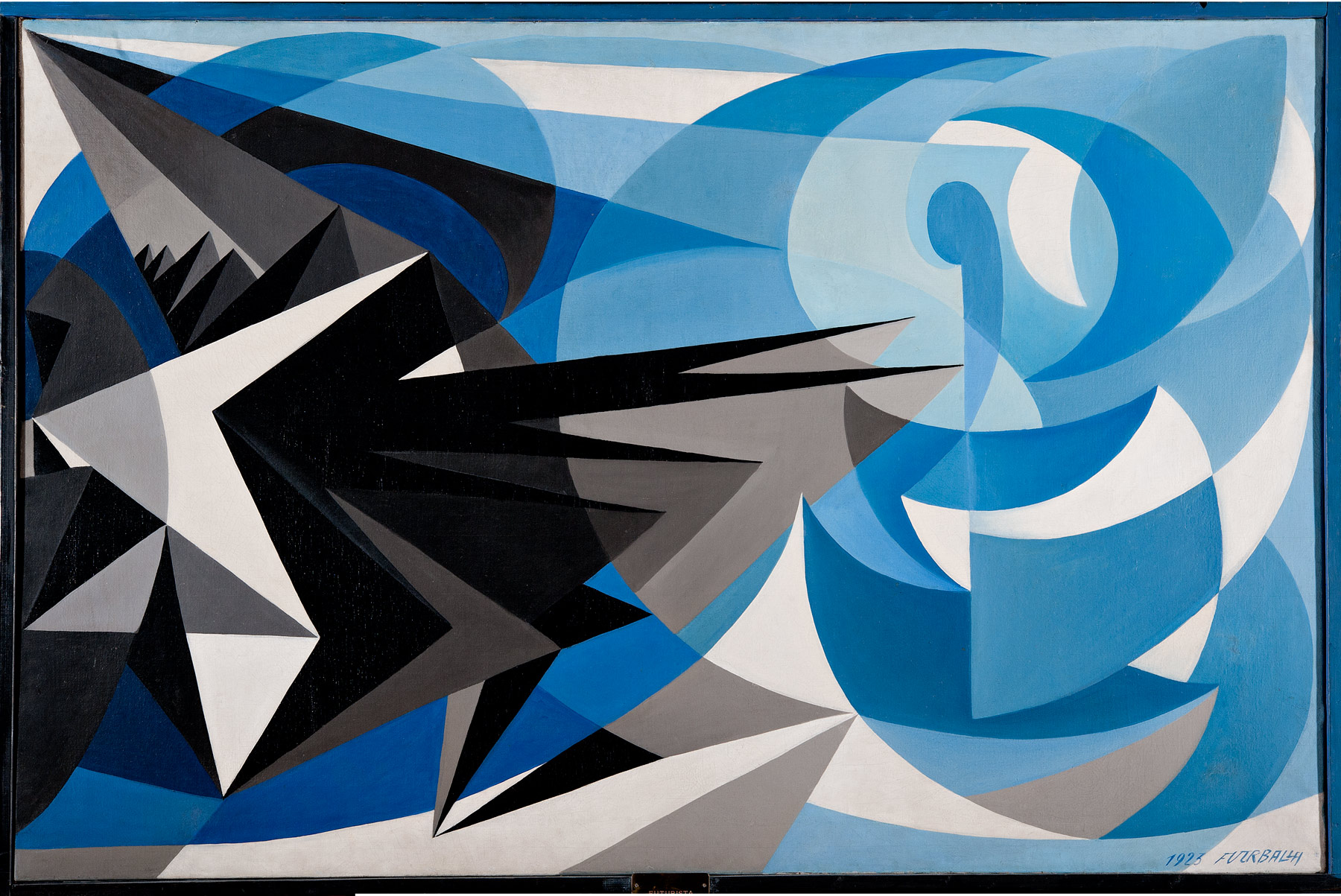 DAL PESSIMISMO (TANTO NON C’E’ NIENTE DA FARE)
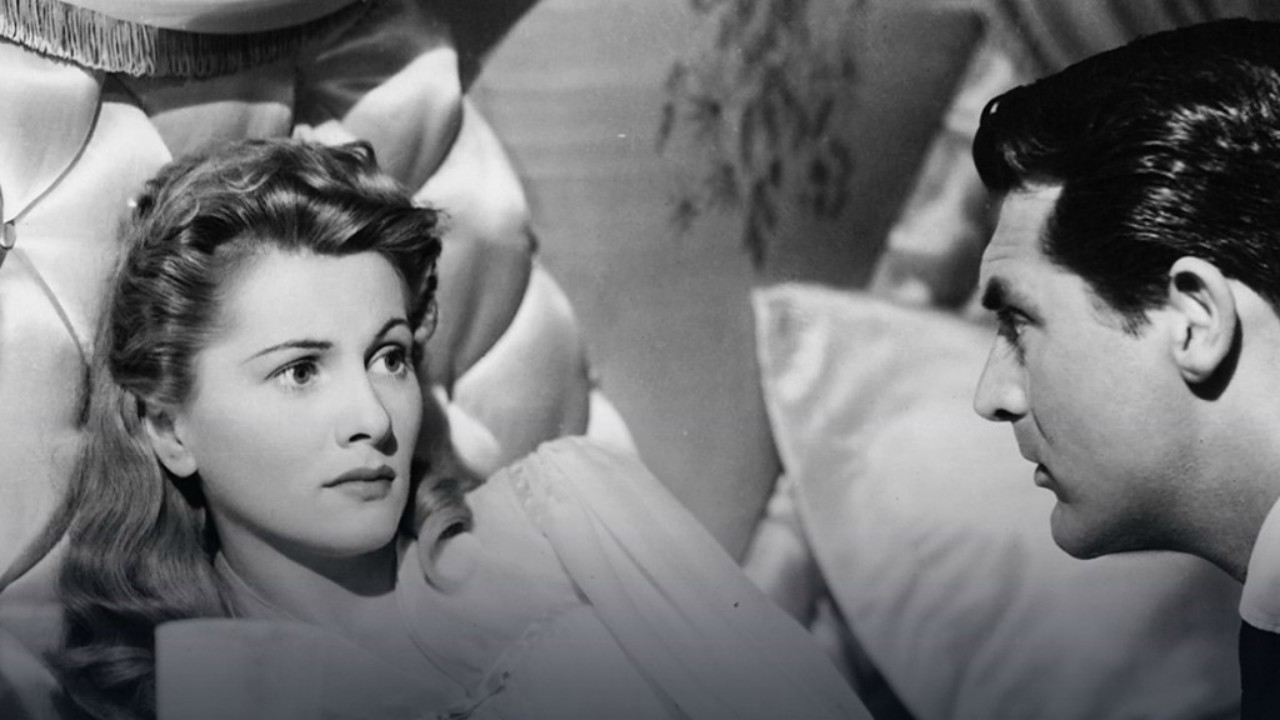 LA DIFFIDENZA E IL SOSPETTO
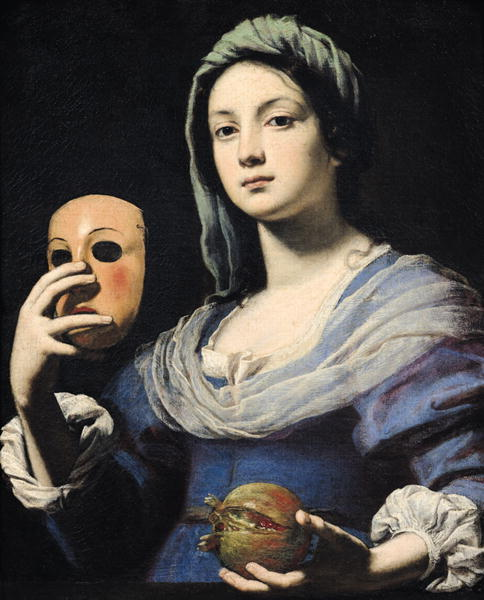 DALLA FALSITA’ (DIFFODENDO BUGIE E MISTIFICAZIONI)
IN SINTESI 
DOBBIAMO PROVARE A DEPURARE LA SCUOLA DAL TASSO DI INCIVILTA’ DAL QUALE SIAMO SPESSO CIRCONDATI